Mein Praktikum im Kindergarten in Liederbach
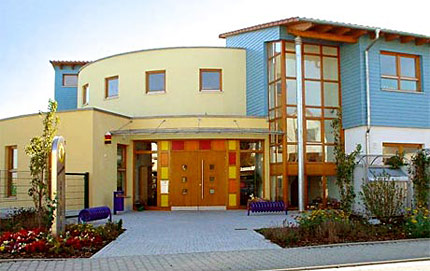 Vom 11. März bis 28. März 2019
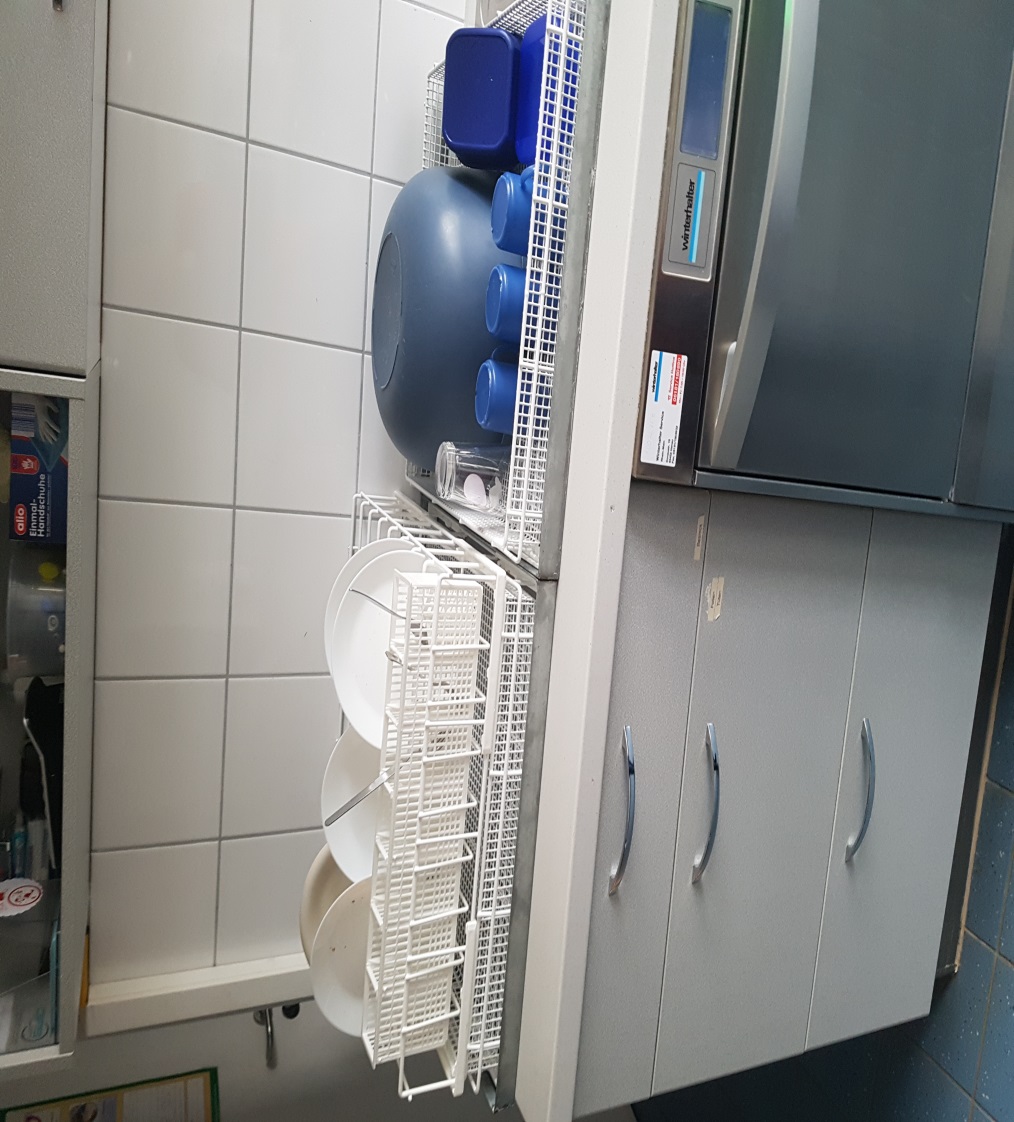 Ich habe jeden Tag die Spülmaschine eingeräumt. Ich habe fast jeden Tag alles alleine gemacht. Ich hatte viel Spaß bei der Arbeit.
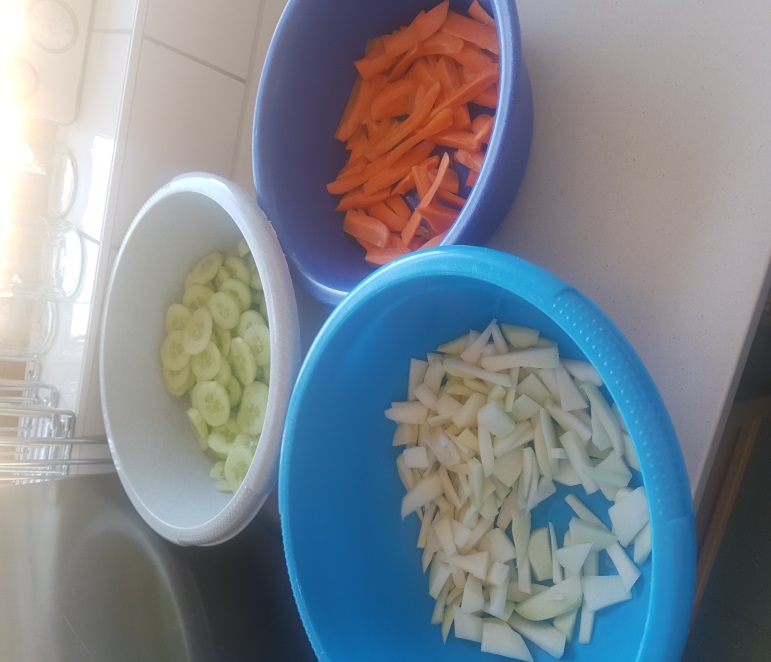 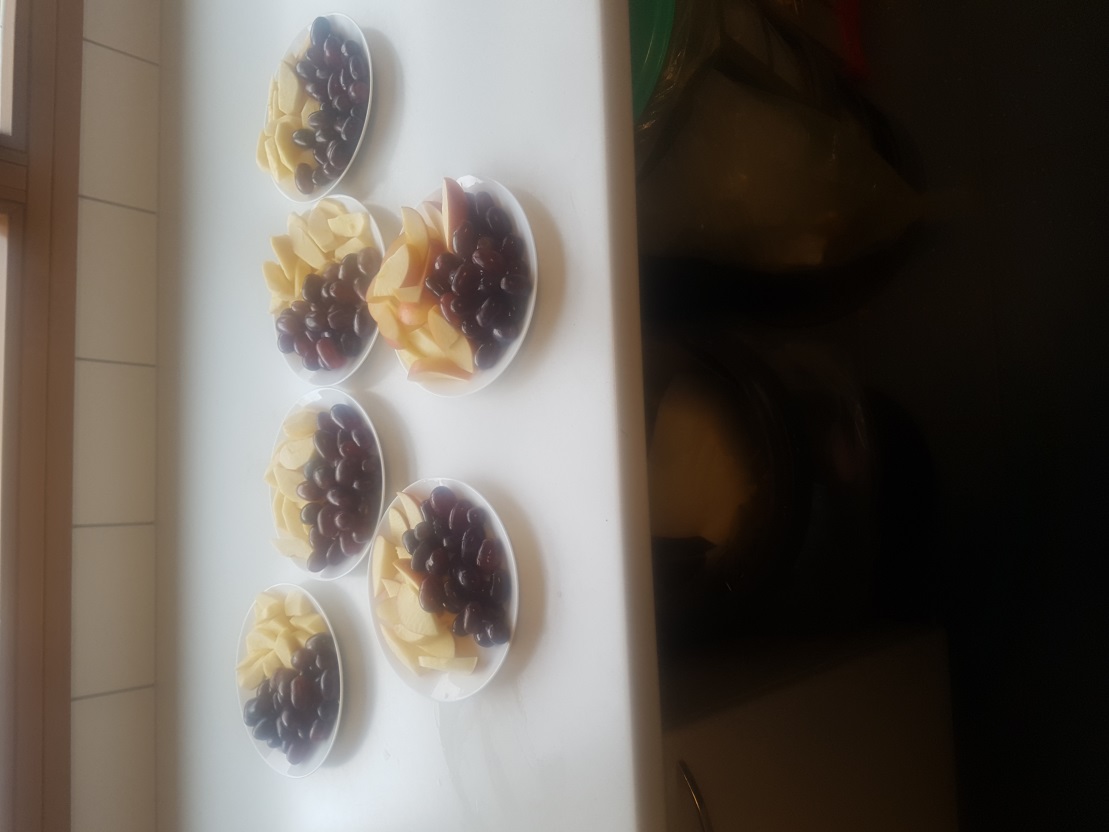 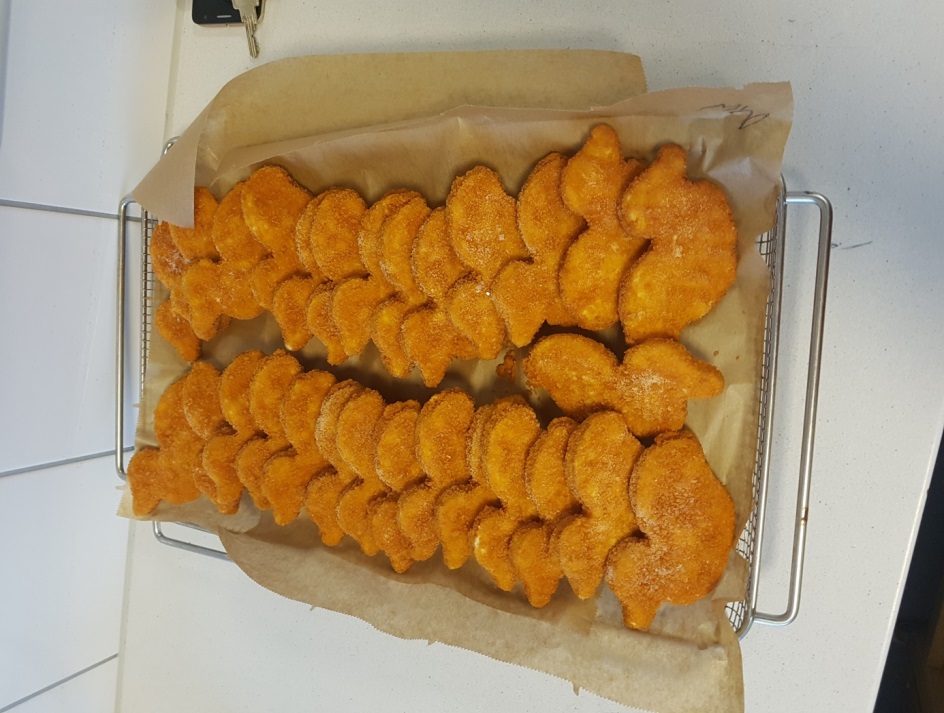 Hier habe ich Hähnchennuggets und Gemüse vorbereitet und Obst für den Nachtisch geschnitten.
Ich habe die Wagen mit Essen für die Kindergartengruppen vorbereitet.
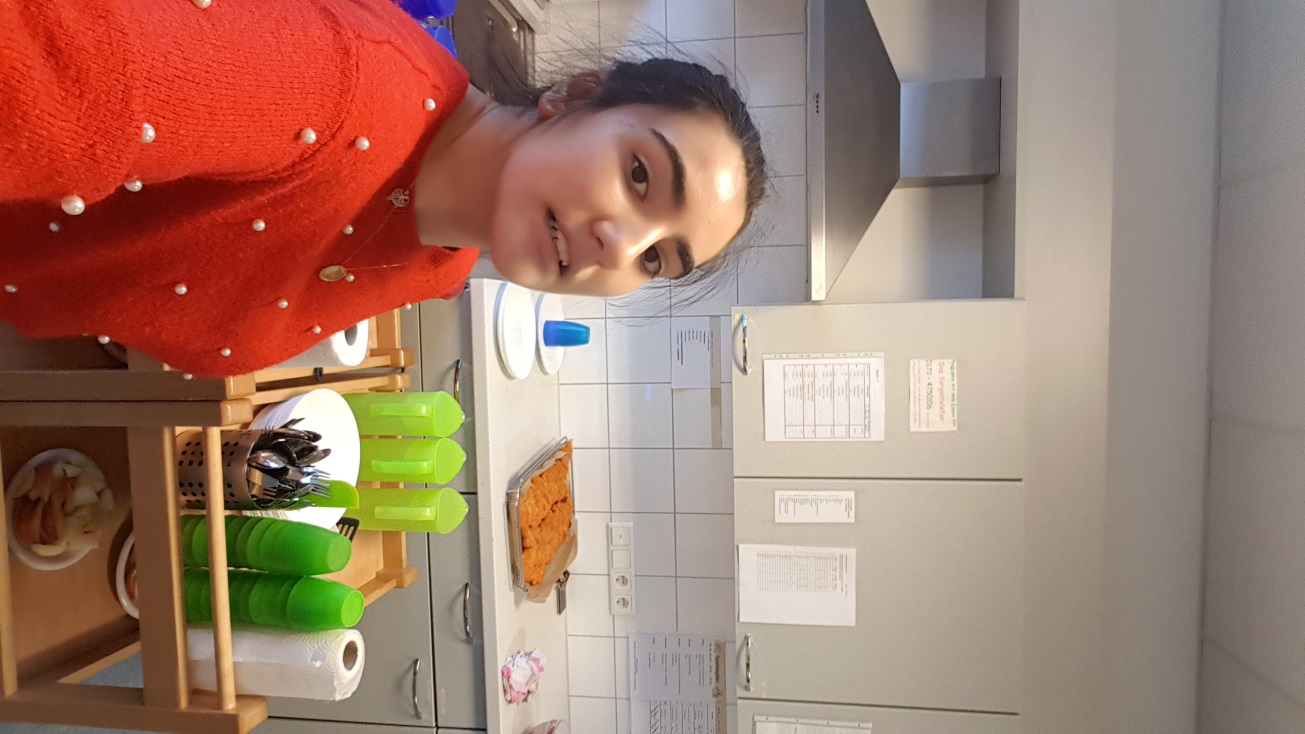